সবাইকে ফুলের শুভেচ্ছা
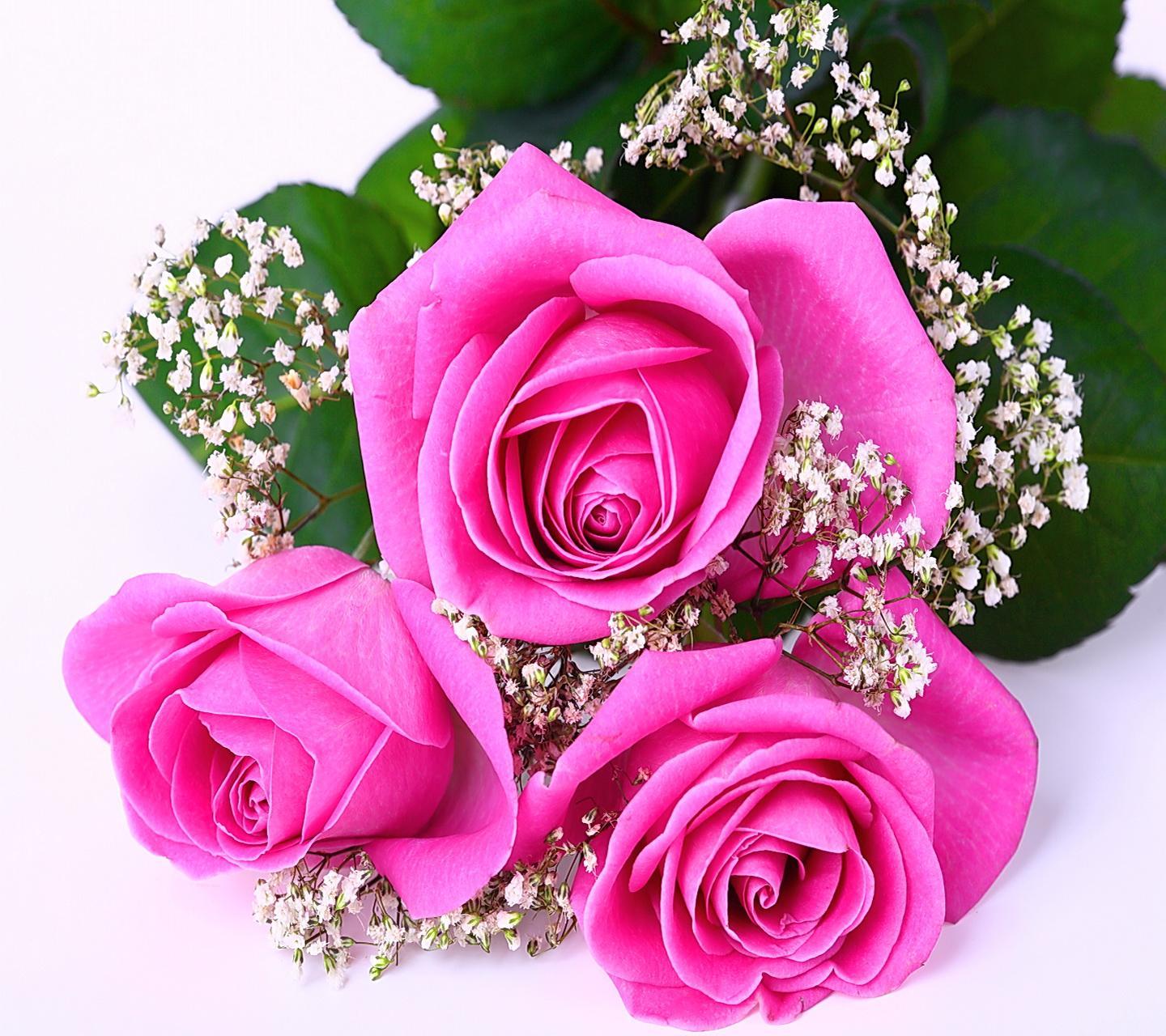 2/15/2020
DPE
1
শিক্ষক পরিচিতি
মোঃ হায়দার আলী 
সহকারী শিক্ষক
ধুকুরিয়াবেড়া সরকারি প্রাথমিক বিদ্যালয়
বেলকুচি, সিরাজগঞ্জ।
2
পাঠ পরিচিতি
শ্রেণিঃ দ্বিতীয় 
বিষয়ঃ প্রাথমিক গণিত
পাঠের শিরোনামঃ ক্রমবাচক সংখ্যা
পাঠ্যাংশঃ ষষ্ঠ থেকে দশম পর্যন্ত ক্রমবাচক সংখ্যা
সময়ঃ ৪০ মিনিট
2/15/2020
DPE
3
শিখনফল
৮.১.১ ষষ্ঠ থেকে দশম পর্যন্ত ক্রমবাচক সংখ্যাগুলো বলতে পারবে।
৮.১.২ ষষ্ঠ থেকে দশম পর্যন্ত ক্রমবাচক সংখ্যাগুলা পড়তে পারবে।
৮.১.৩ ষষ্ঠ থেকে দশম পর্যন্ত ক্রমবাচক সংখ্যাগুলো লিখতে পারবে।
৮.১.৪ ষষ্ঠ থেকে দশম পর্যন্ত ক্রমবাচক সংখ্যাগুলো ব্যবহার করতে পারবে।
2/15/2020
DPE
4
পাঁচ
চার
এক
দুই
তিন
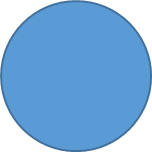 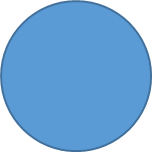 চতুর্থ
পঞ্চম
প্রথম
তৃতীয়
দ্বিতীয়
2/15/2020
DPE
5
আজকের পাঠ
ক্রমবাচক সংখ্যা
2/15/2020
DPE
6
উপস্থাপন
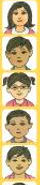 পাঁচ জন শিক্ষাথী লাইনে দাঁড় করিয়ে বুঝিয়ে দেব
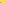 2/15/2020
DPE
7
এসো শিখি
পিছনে
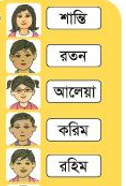 সামনে থেকে কে  অষ্টম?
     পিছনে থেকে কে নবম?
     সামনে থেকে কে দশম?
সামনে
2/15/2020
DPE
8
বইয়ের সাথে সংযোগ স্থাপন
          বইয়ের ১৩ পৃষ্ঠা খুলে পড়ো।
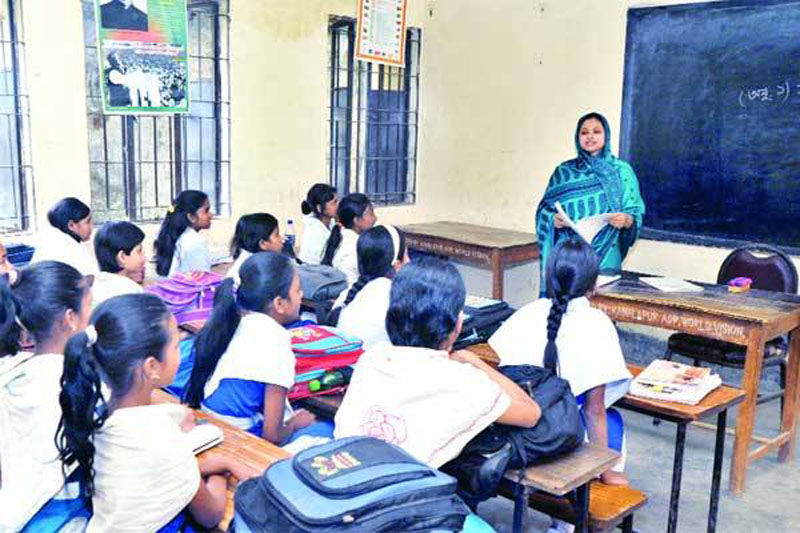 2/15/2020
DPE
9
ষষ্ঠ থেকে দশম পর্যন্ত ক্রমবাচক সংখ্যাগুলো বোর্ডে লিখে পারগ শিক্ষার্থীদের দ্বারা অনুশীলন করাবো।
2/15/2020
DPE
10
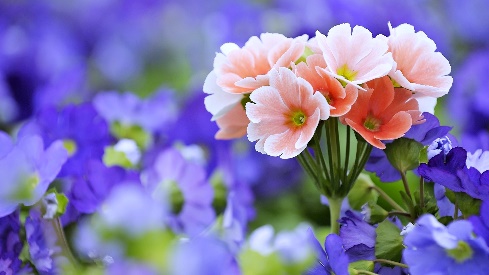 ছয়
             সাত
             আট
             নয়
             দশ
ষষ্ঠ
সপ্তম
অষ্টম
নবম
দশম
2/15/2020
DPE
11
দলীয় কাজ
দল -১
      ক্রমবাচক সংখ্যাগুলো লেখ
       দল-২
       মিলকরণঃ
             ছয়                                                      অষ্টম
             সাত                                                     নবম
             আট                     			        দশম 	
              নয়			                                    সপ্তম
              দশ	                                                       ষষ্ঠ
2/15/2020
DPE
12
একক কাজ
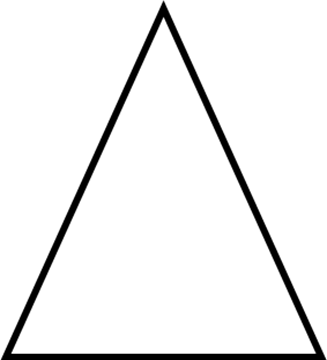 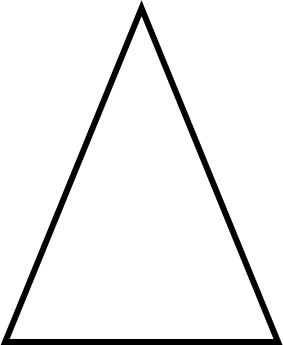 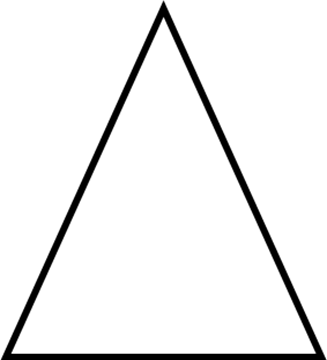 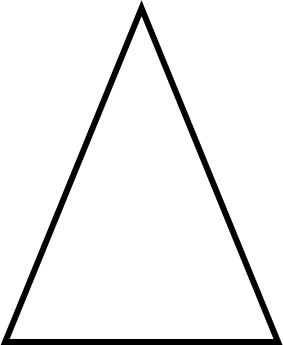 বাম
ডান
১।  বাম দিক থেকে অষ্টম ছবিটি রং কর।
২। ডান দিক থেকে দশম ছবিটি রং কর।
৩। বাম দিক থেকে দশম ছবিটি রং কর।
2/15/2020
DPE
13
মূল্যায়ন
ডান
বাম
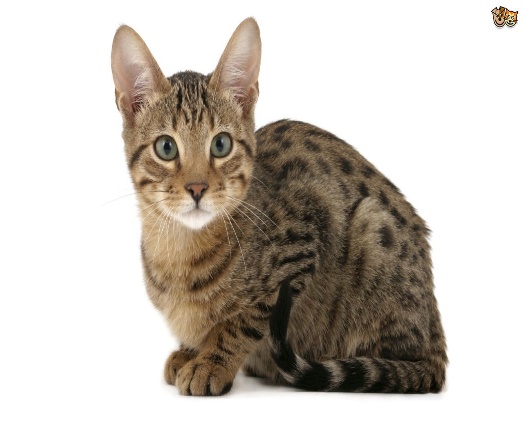 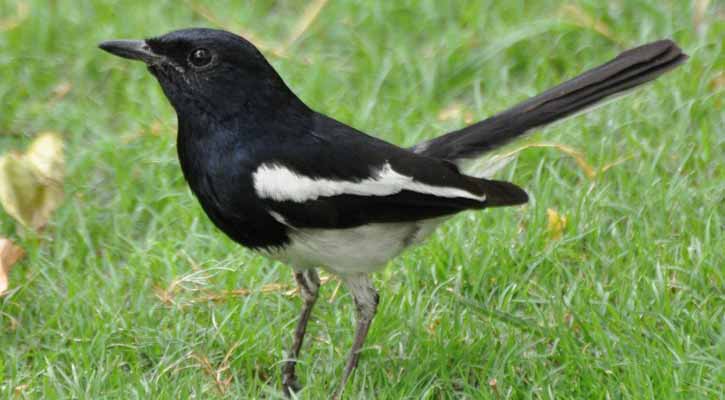 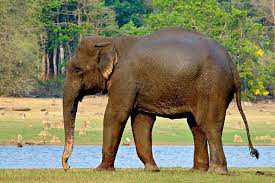 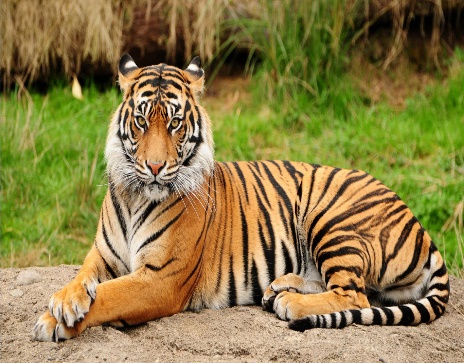 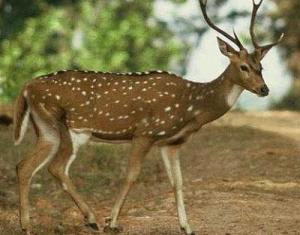 ১।বাম দিক থেকে হাতির অবসথান কত লেখ।
২।ডান দিক থেকে  বিড়ালের অবস্থান কত লেখ।
৩।বাম দিক থেকে হরিণের অবস্থান কত লেখ ।
2/15/2020
DPE
14
ধন্যবাদ
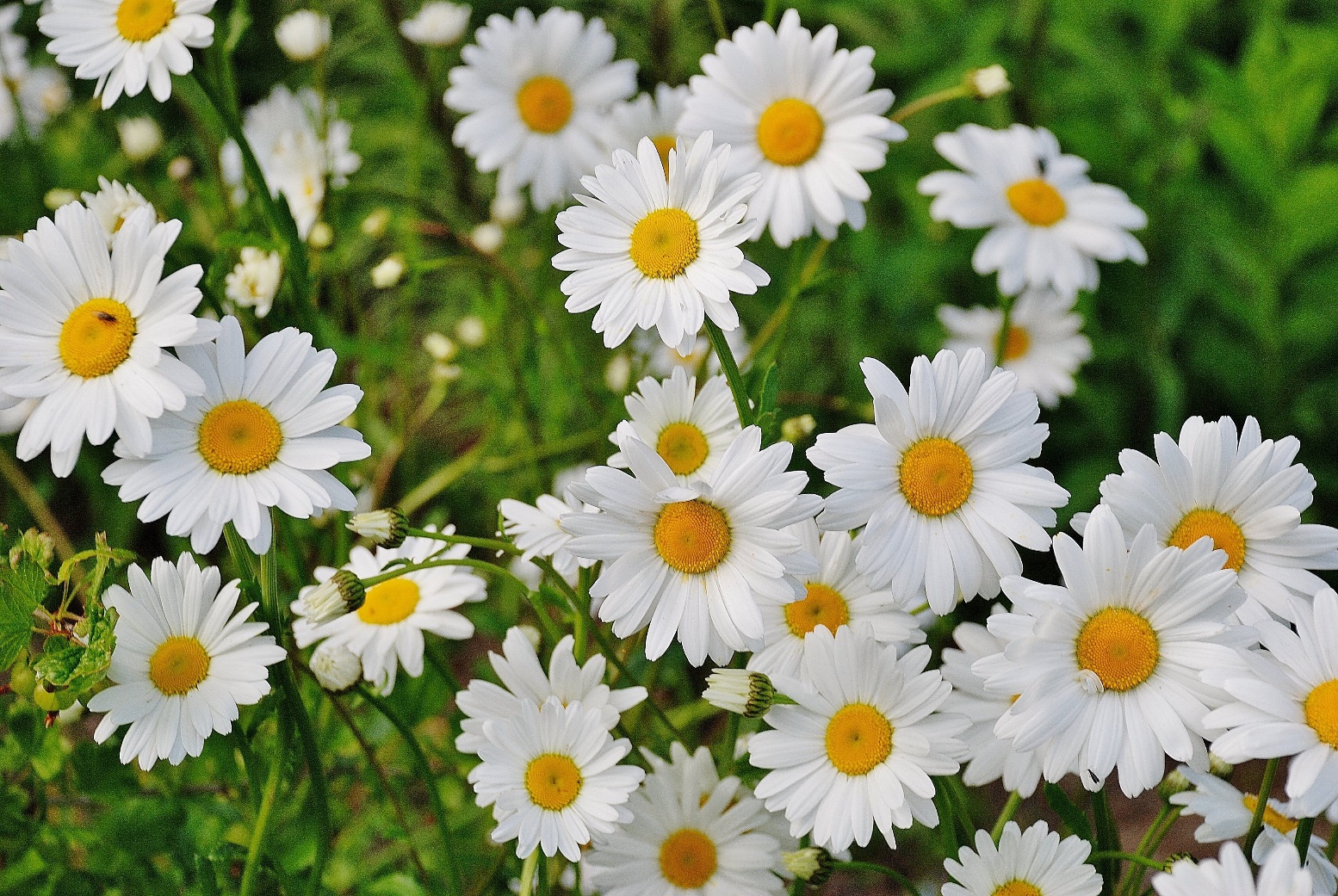 2/15/2020
DPE
15